Sorropago G, Auguadro C, Sorropago A, Finizio M, Scalise F
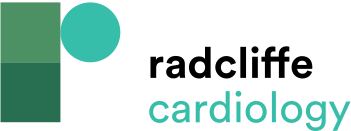 Figure6
Citation: RadcliffeCardiology.com, September 2016
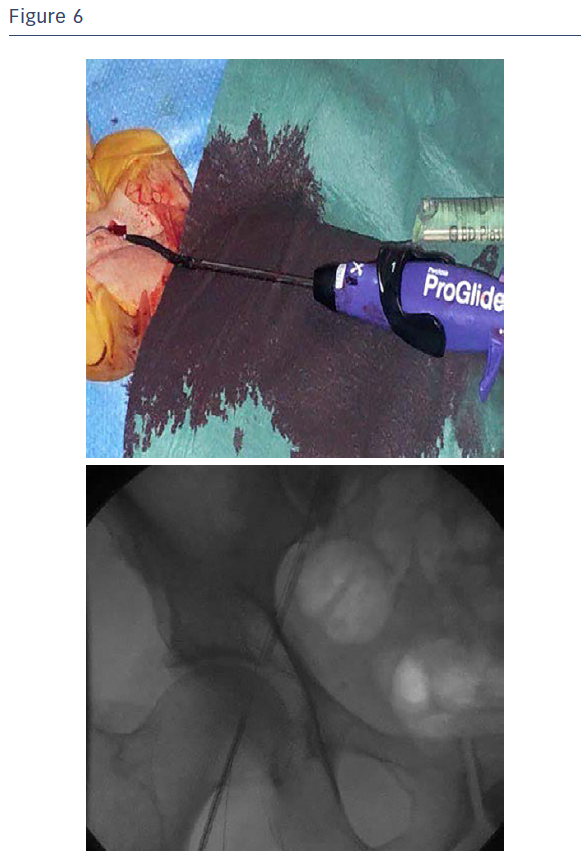